Administrator training guide
All you need to know about    General settings
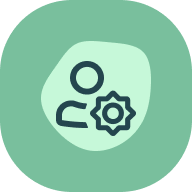 Last updated
November 2024
Training objectives
At the end of this training, administrators will be able to:
Use the basic administration features for the platform
Training program
Admin Area
Accessing the online guide and release notes
Creating and archiving users
Sending login details
Updating company records
Creating departments
Creating branches
Customising the platform design
Setting up approval cycles
Setting up alerts
Creating work shifts
Creating analytical axes
Creating custom user lists
Updating calendars and bank holidays
Admin area
Accessing the help center
Accessing the online guide
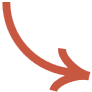 Access: Home page
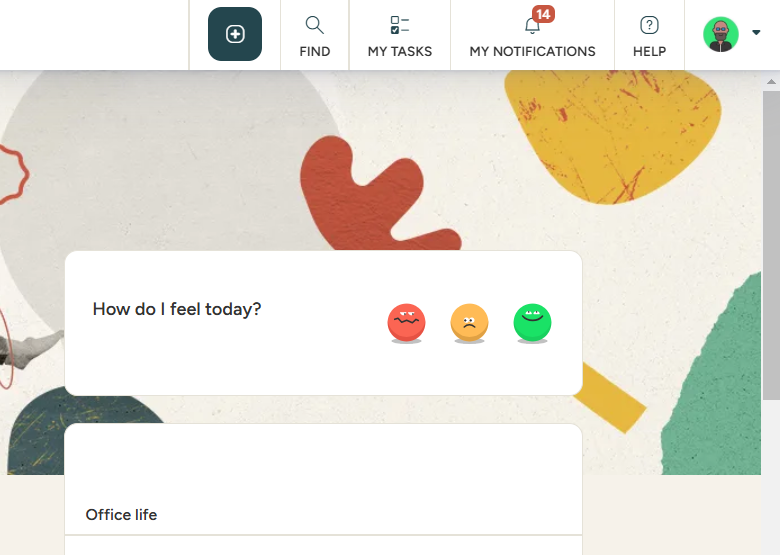 You may look for specific articles by using keywords or by modules
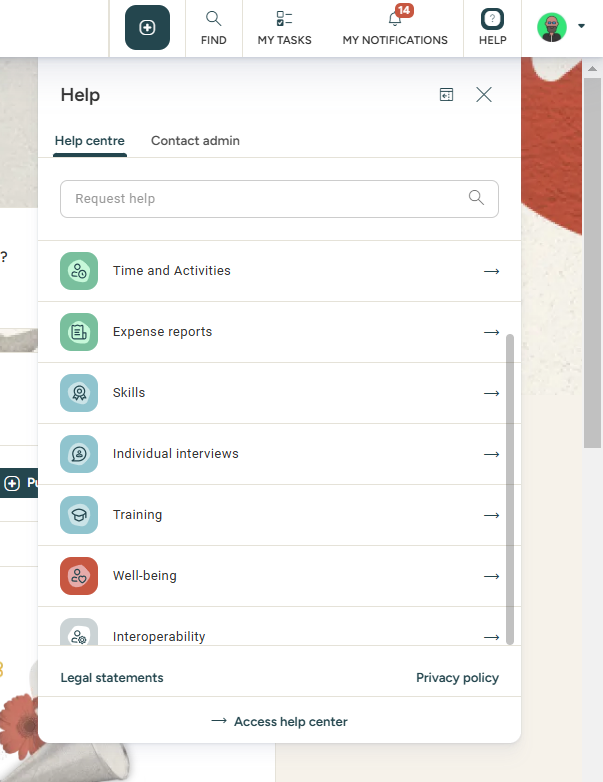 By clicking on “Access help center,” you can open the article in a separate tab.
Creating new users
User creation
Access : Admin area > General settings > Employees & users : New employee/user
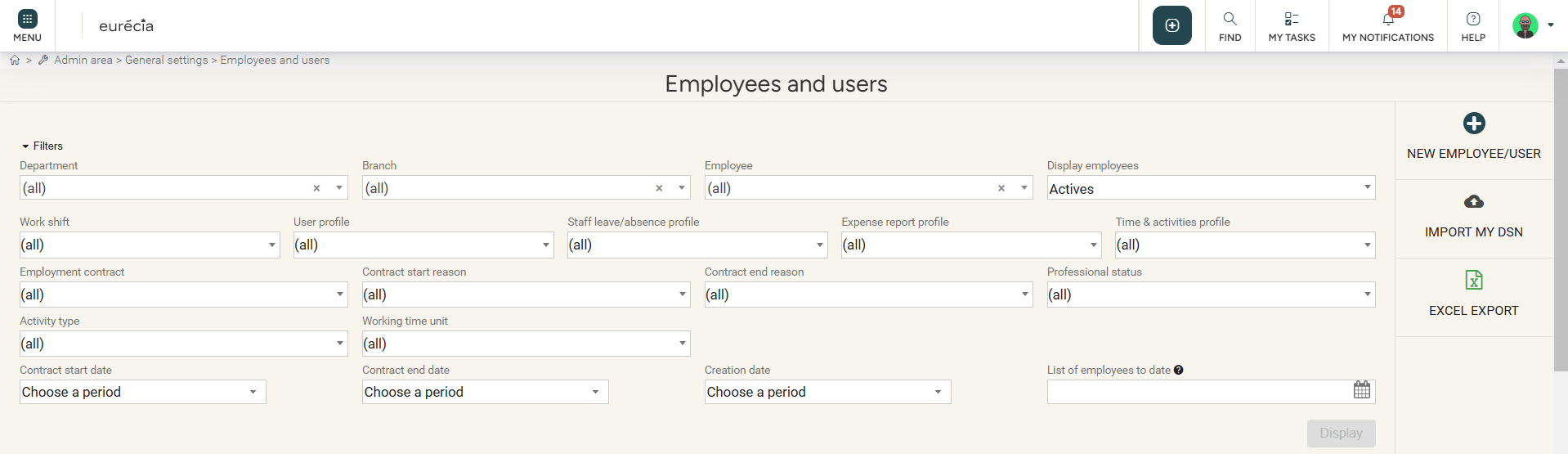 Archiving employees
Archiving employees
Access : Admin area > General settings > Employees & users
1 - Managing contracts in employees' files
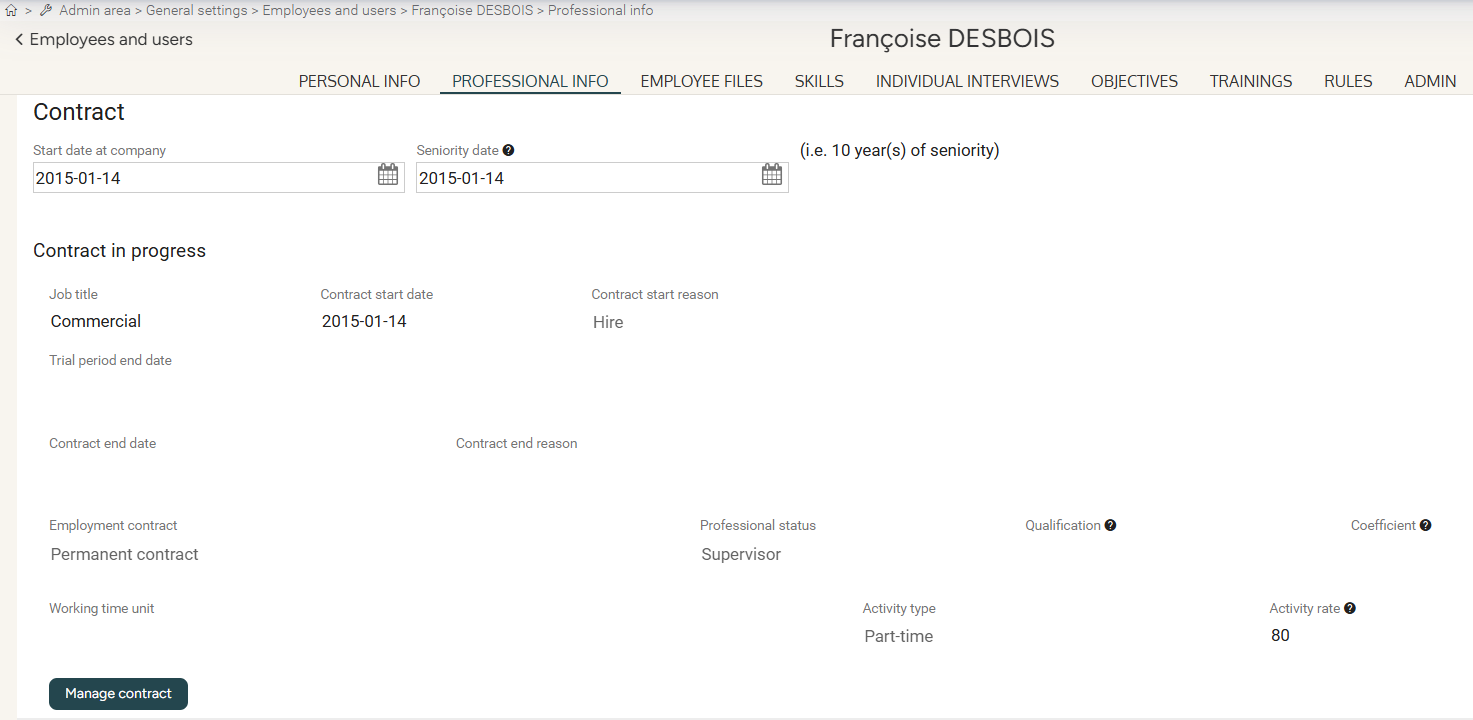 2 - Updating contracts
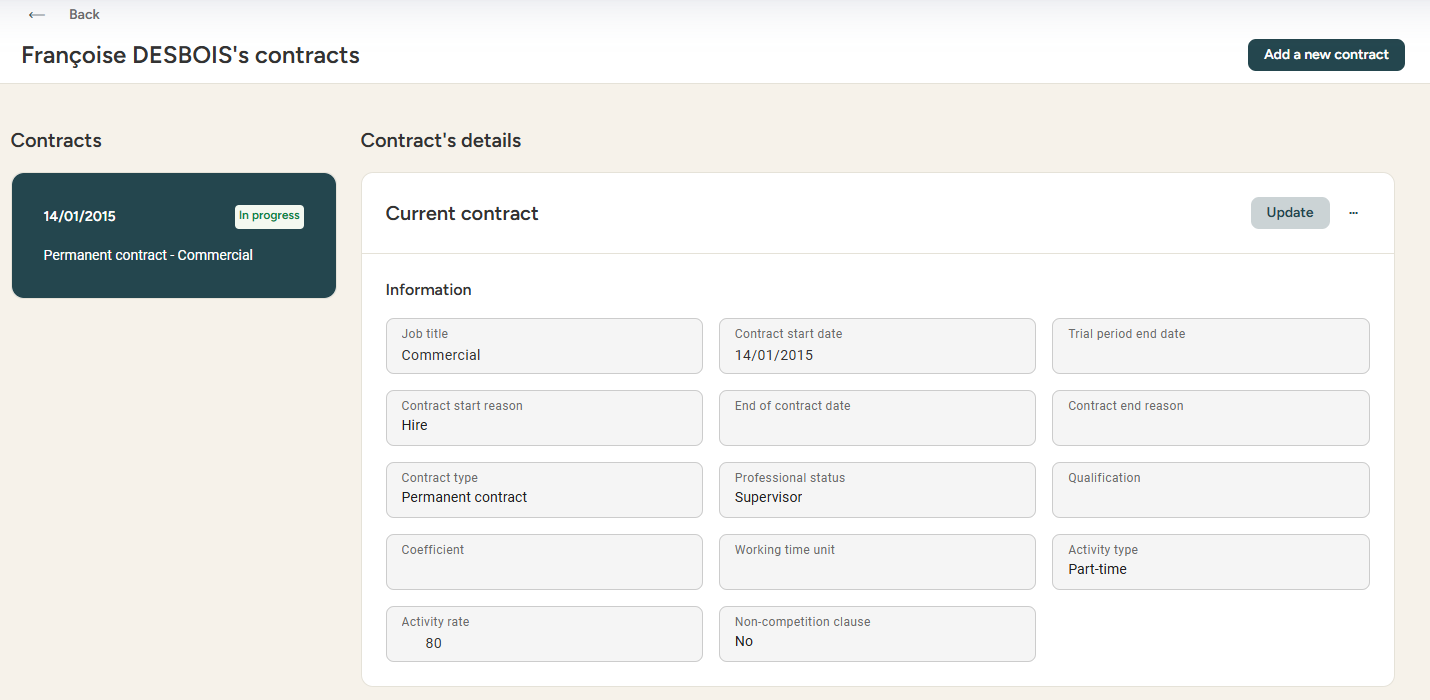 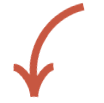 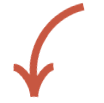 Archiving employees
Archiving employees
Access : Admin area > General settings > Employees & users
3 - Indicate an end of contract date
4 - Archive the user
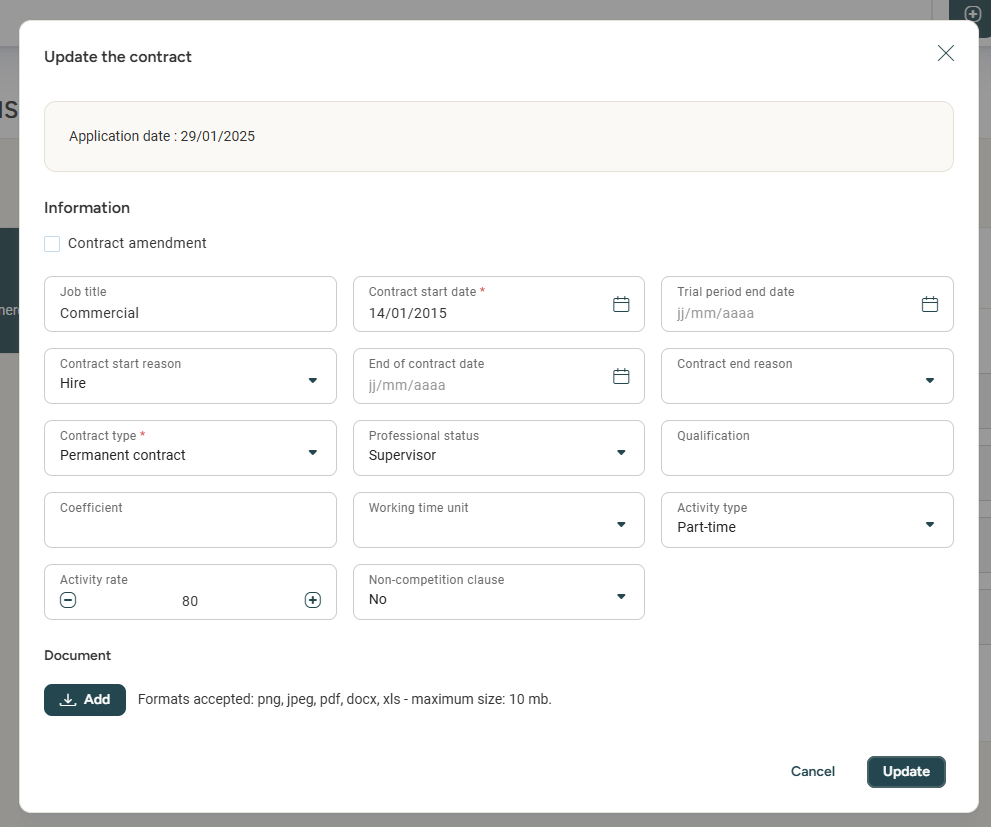 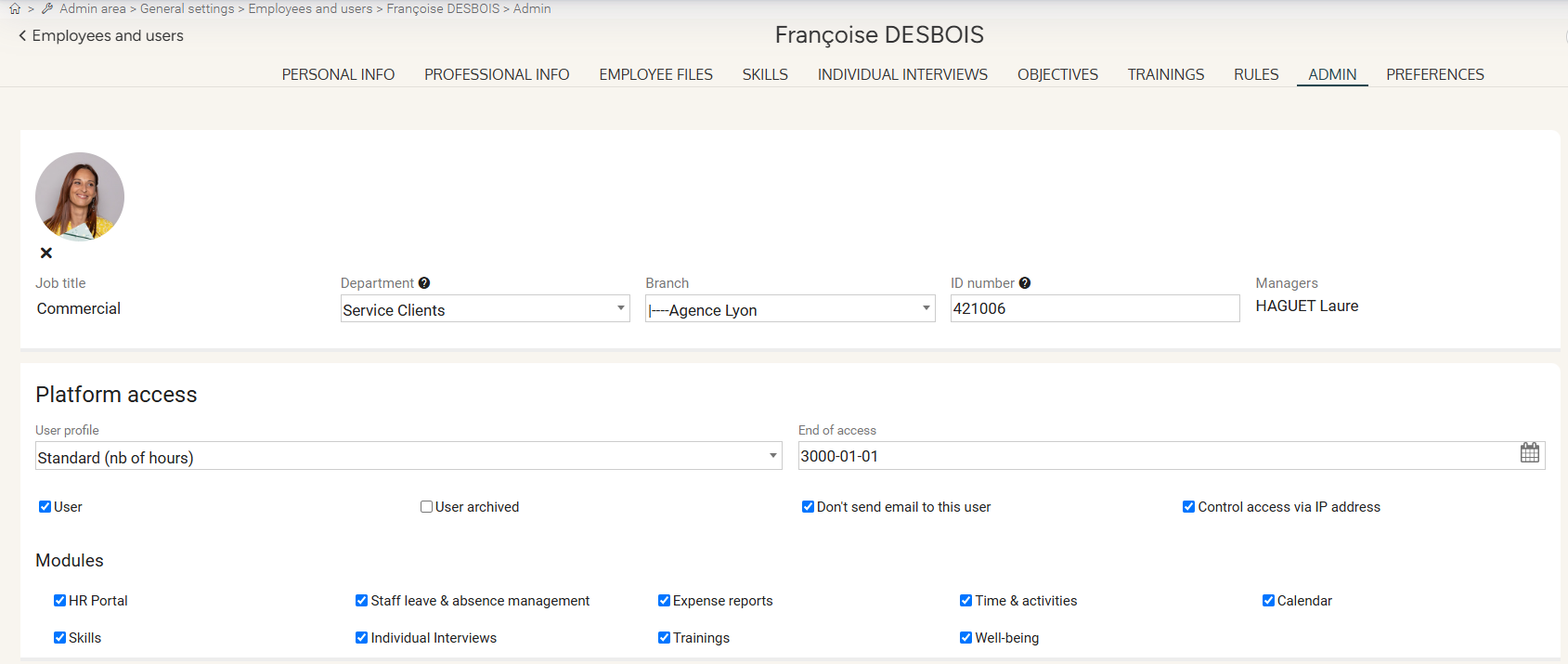 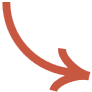 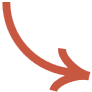 Sending login details
Activating emails and notifications
Access : Admin area > General settings > Company record > Configuration
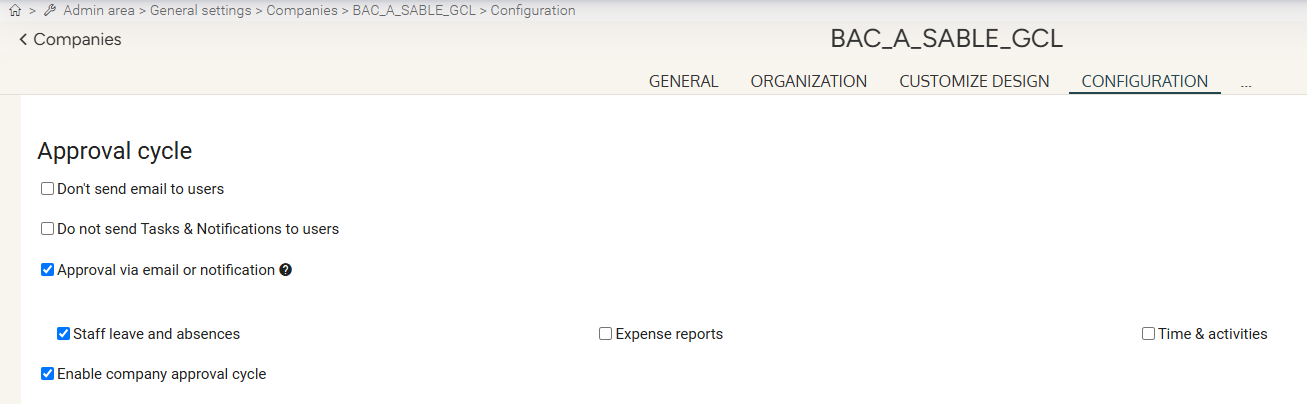 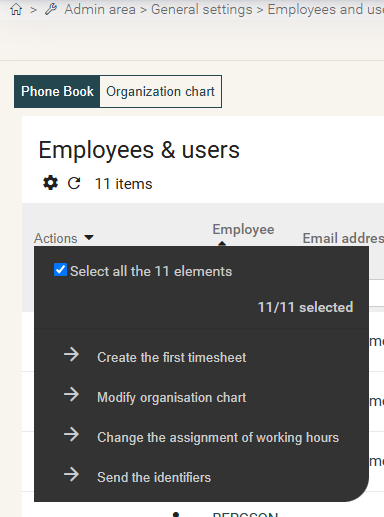 Access : Admin area > General settings > Employees & users
Creating the first timesheet
If applicable
Access: Admin area > General settings > Employees & users
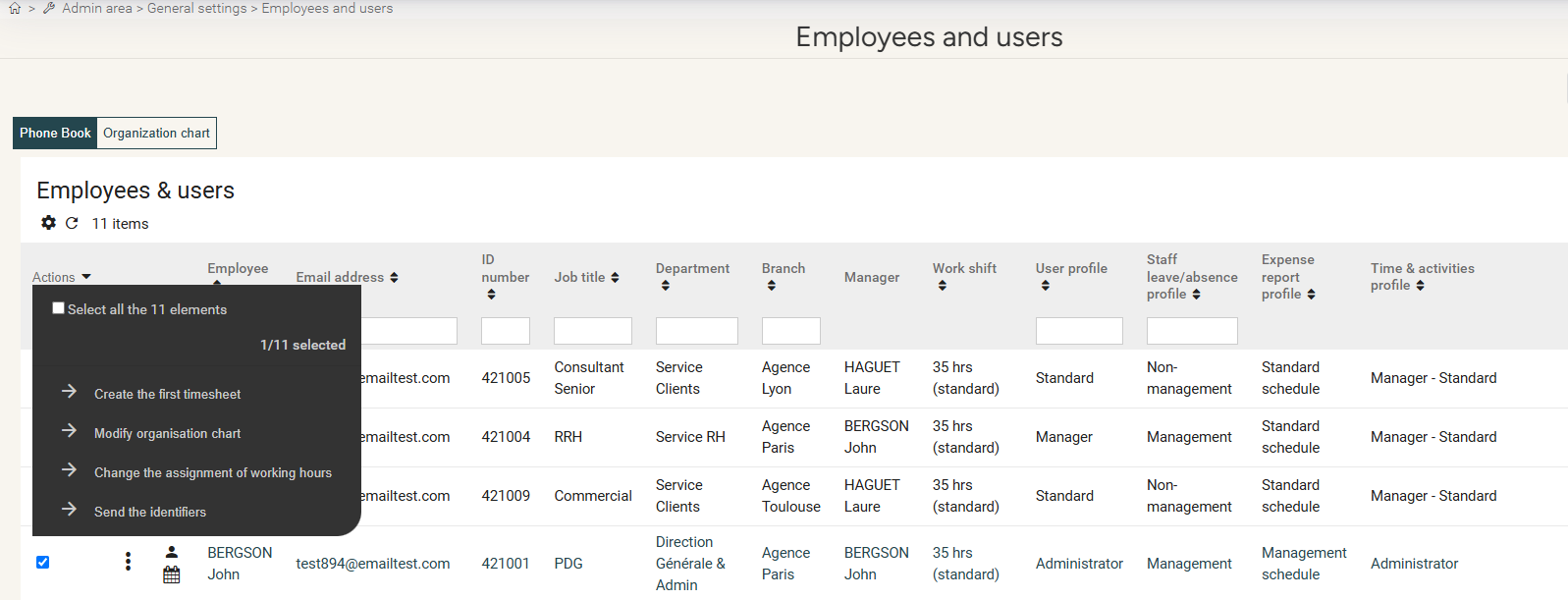 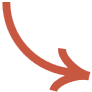 Company record
Your company
Access: Admin area > General settings > Company record > General
Enter your company’s information:
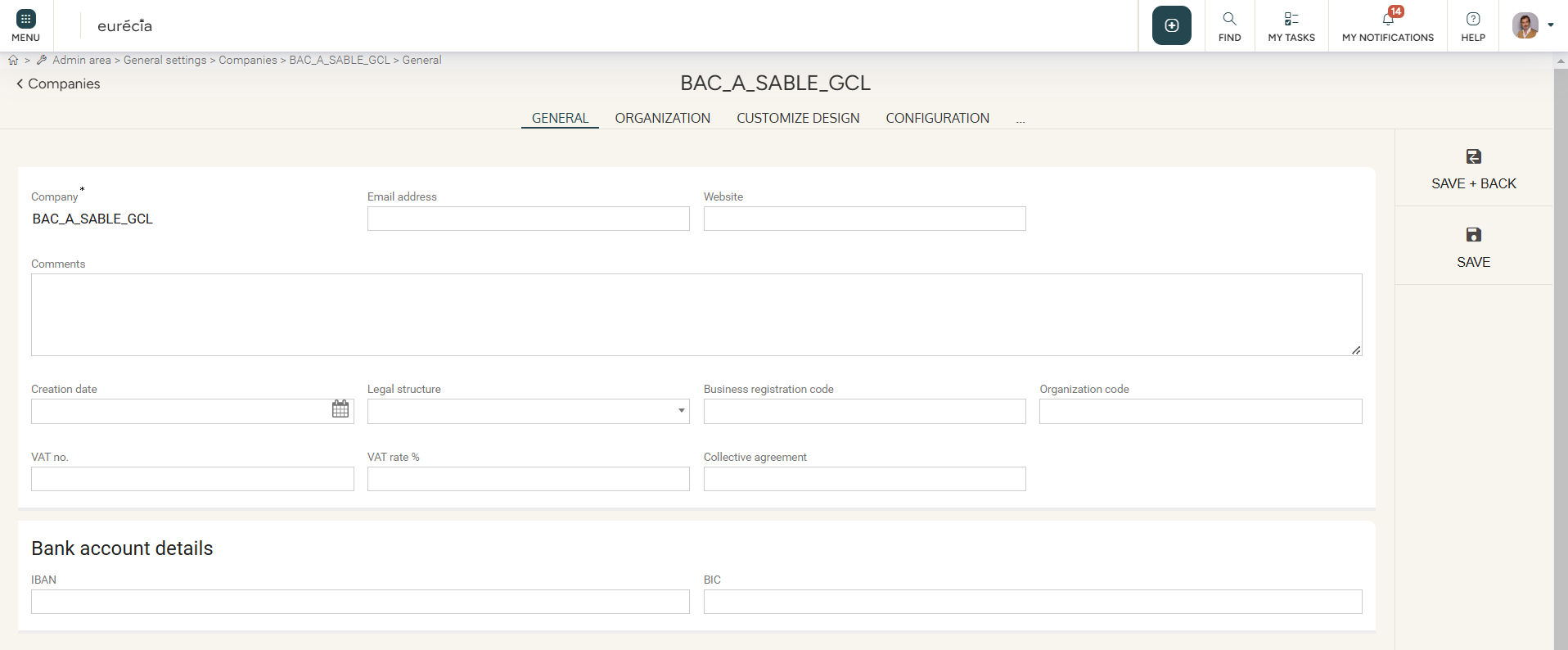 Company record
Creating departments
Access: Admin area > General settings > Company record> Organization
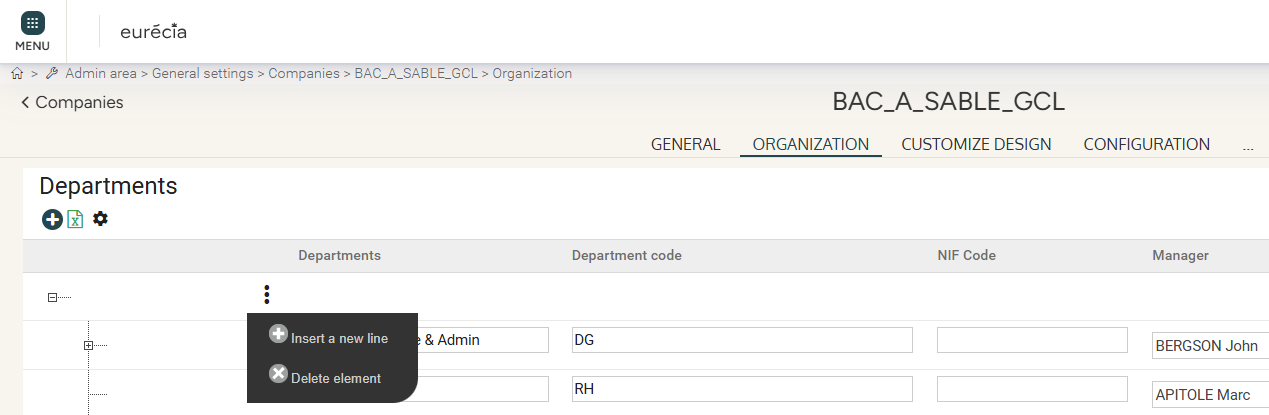 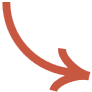 Company record
Creating branches
Access: Admin area > General settings > Company record > Organization
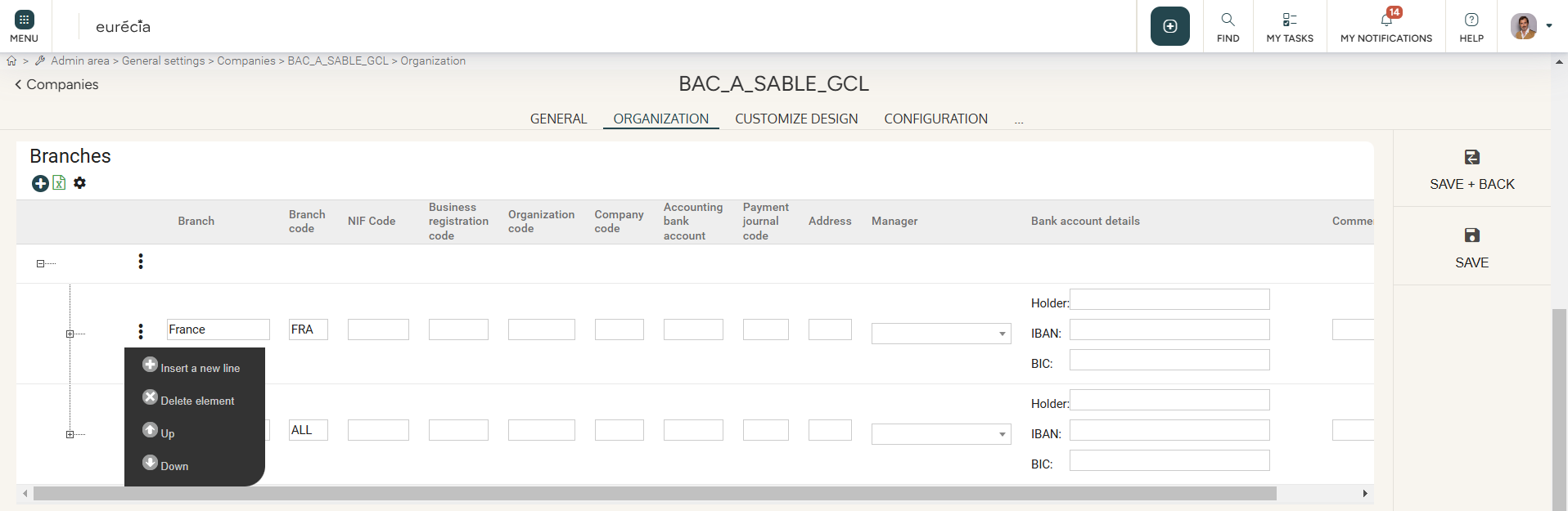 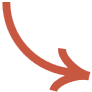 Company record
Insert a logo
Access : Admin area > General settings > Company record > Customize design
Select the logo to display on the homepage using the “Browse” button:
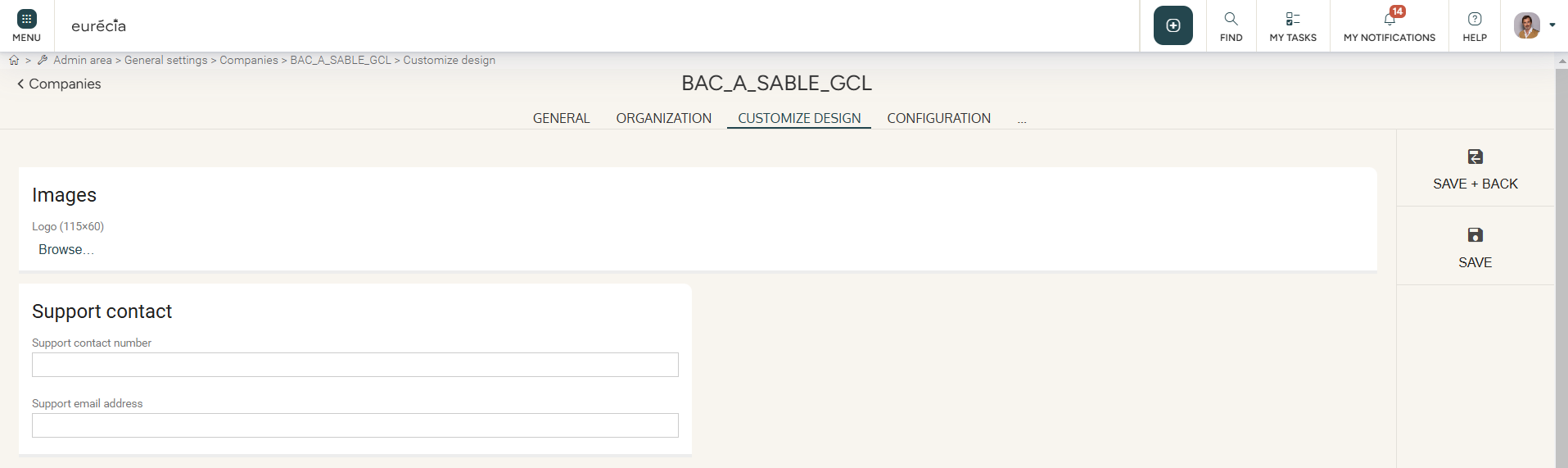 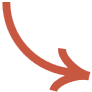 Company record
Creating an approval cycle
Access : Admin area > General settings > Company record > Organization
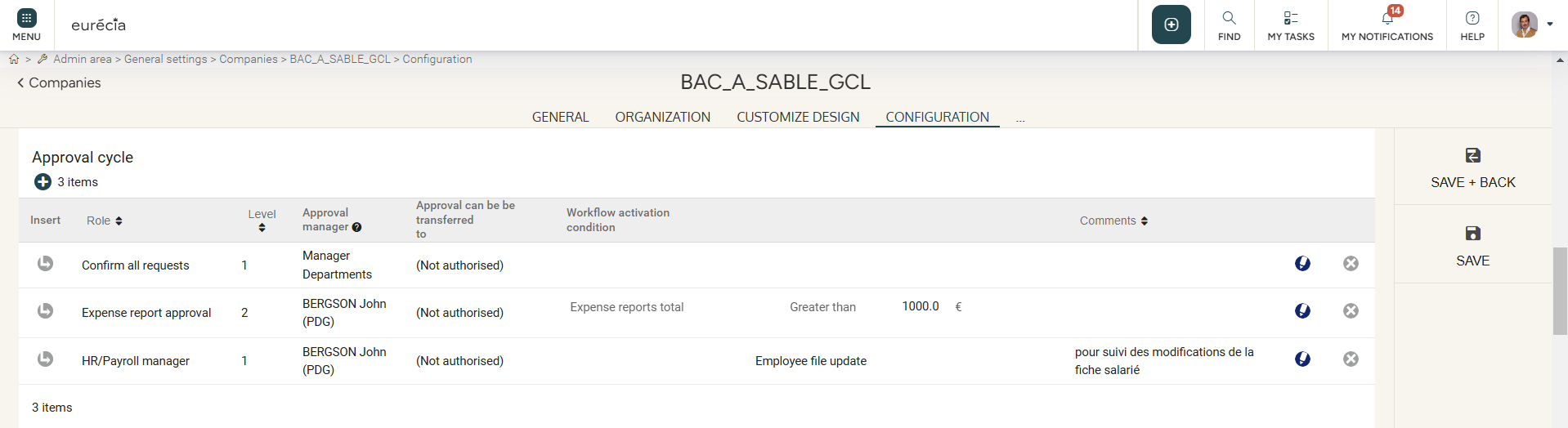 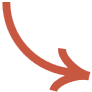 Company record
Creating an approval cycle for a specific employee
Access: Admin area > General settings > Employees & users > Select an employee > Rules
In the employee record, the line concerning the company validation process cannot be deleted; 
the line is grayed out when a new validation process is added.
The information on the employee’s record takes precedence over the information on the company’s record.
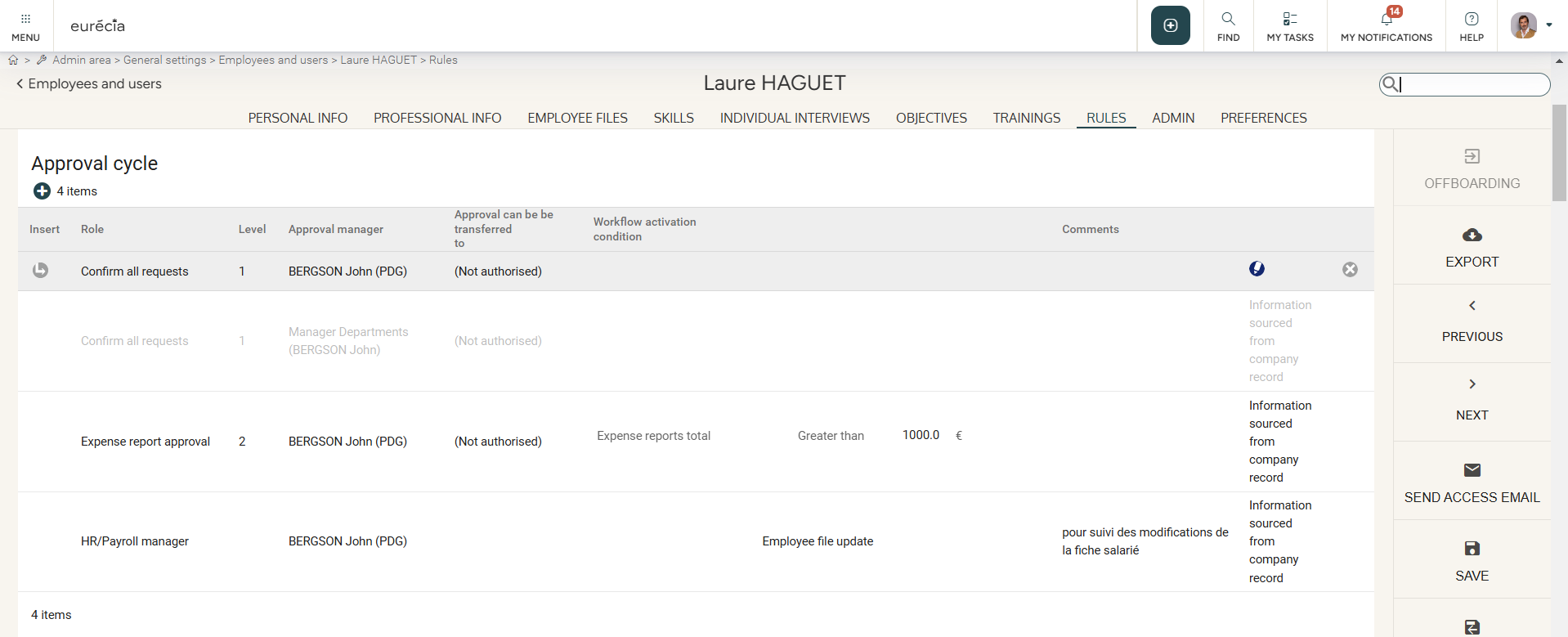 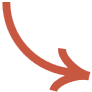 Company record
Setting up reminders
Access : Admin Area > General settings > Company record > Configuration
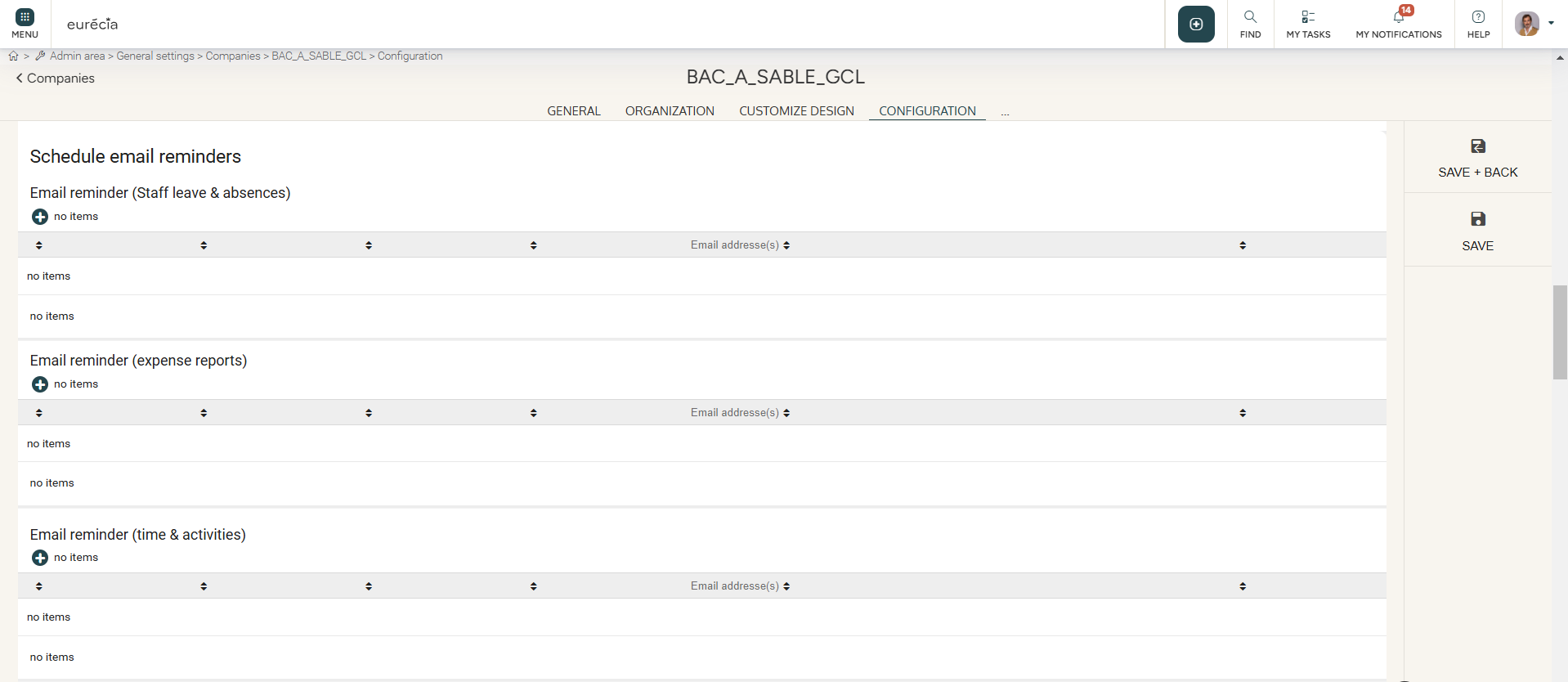 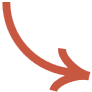 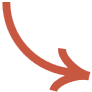 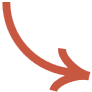 Work shift calendars
Creating work shift calendars
Access: Admin area > General settings > Work shift calendars
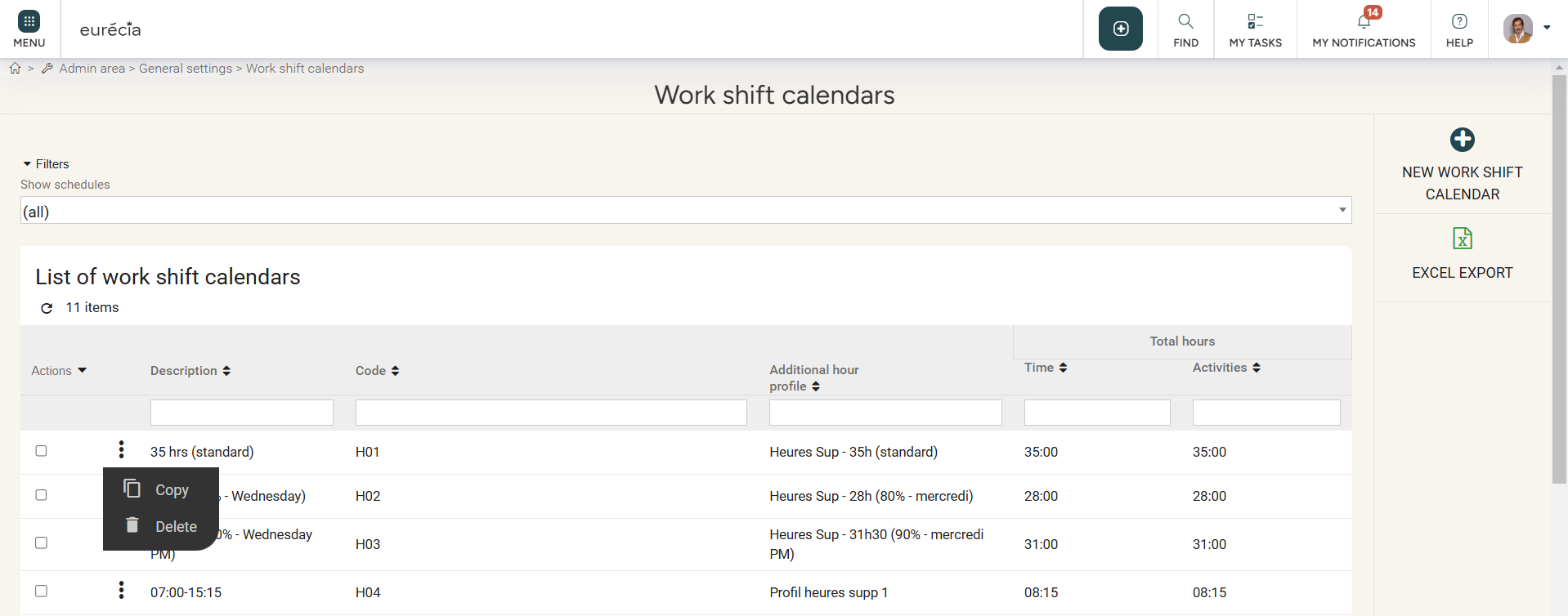 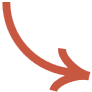 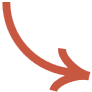 Work shift calendars
Creating work shift calendars
Access: Admin area > General settings > Work shift calendars
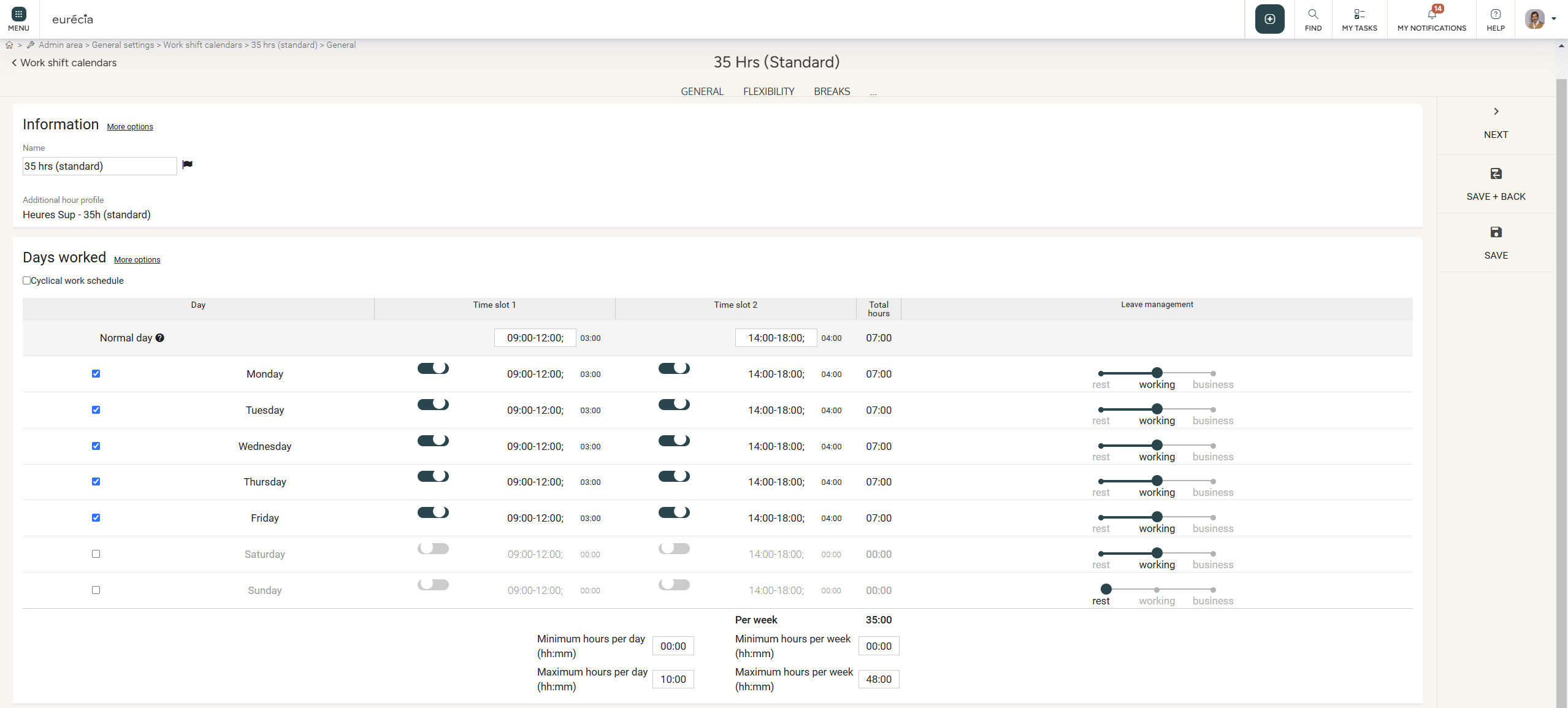 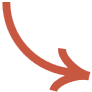 Analytical axes
Creating analytical axes
Access: Admin area > General settings > Report criteria
You can only create 5 analytical axes. However, you can create as many analytical accounts as you want.
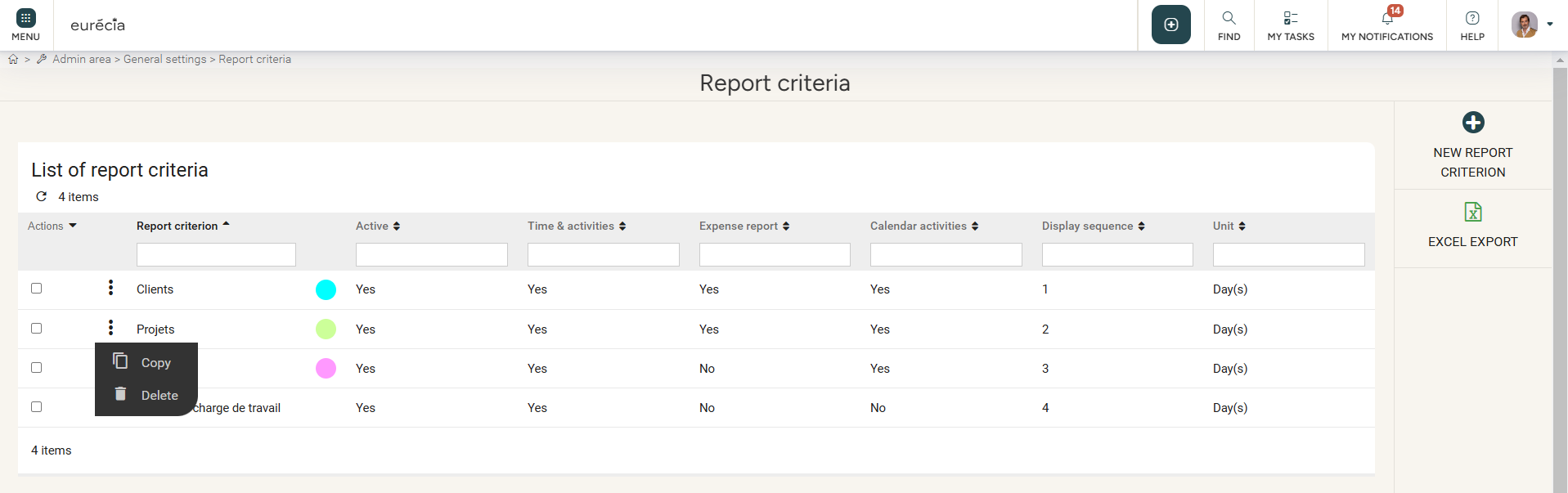 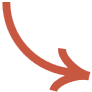 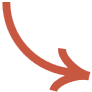 Analytical axes
Creating analytical accounts
Access: Admin area > General settings > Report criteria
Upon opening an analytical axis:
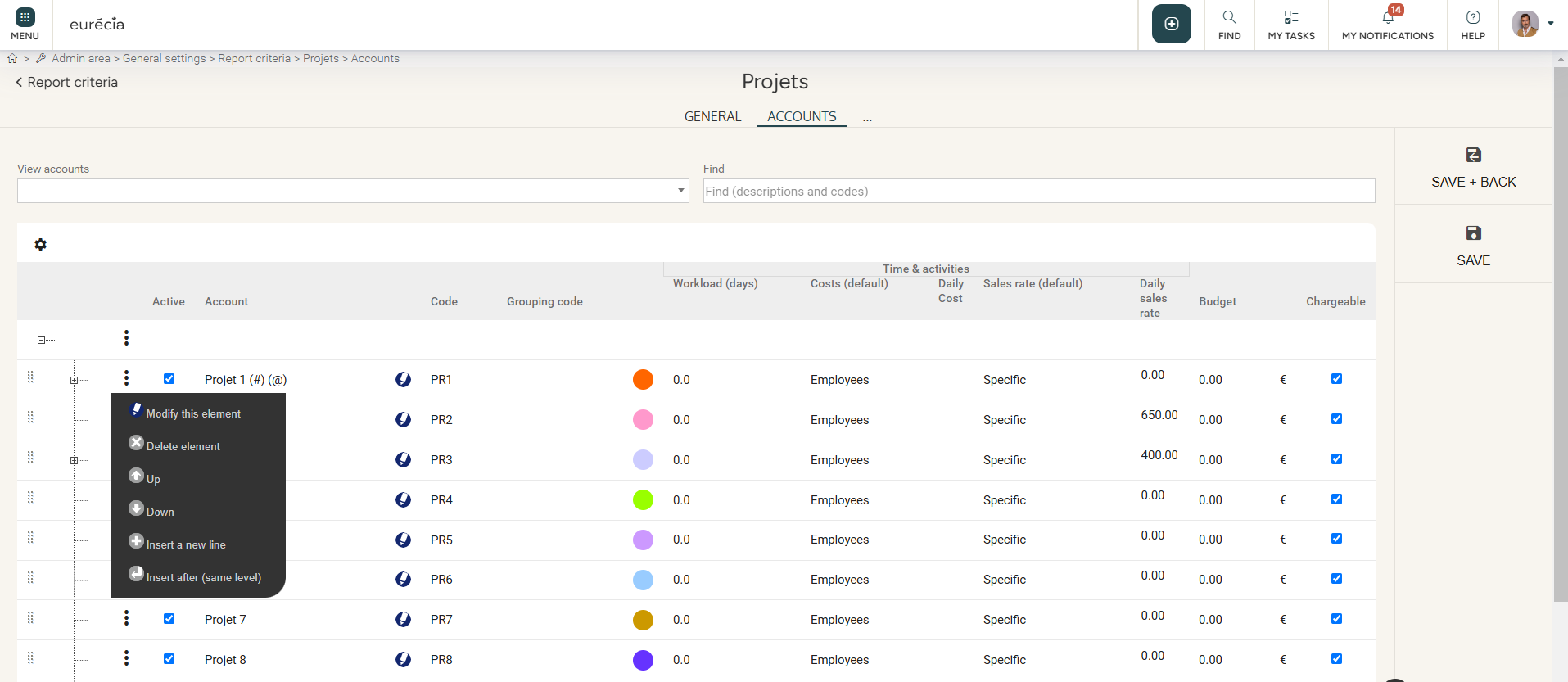 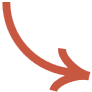 Custom user list
Creating custom user lists
Access: Admin area > General settings > Custom user lists
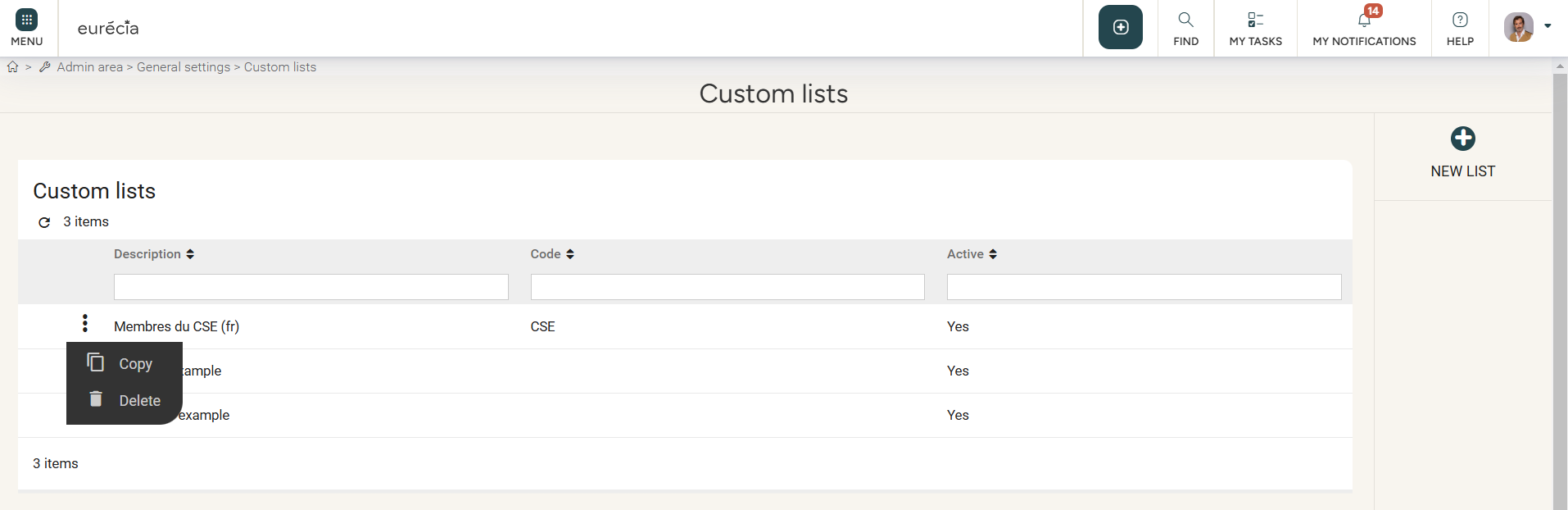 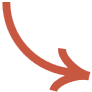 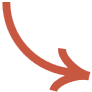 Custom user list
Creating custom user lists
Access: Admin area > General settings > Custom user lists
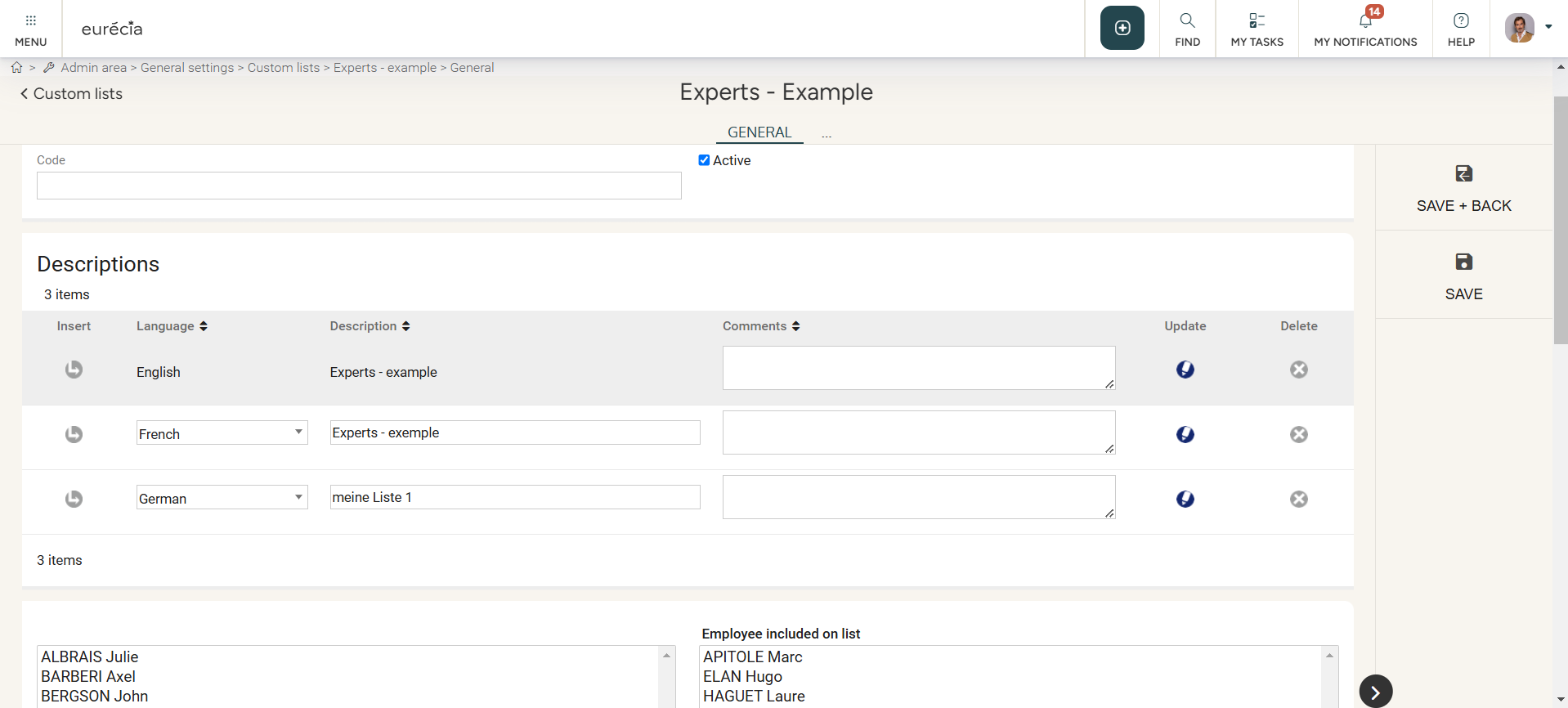 Custom user lists
Creating custom user lists
Access: Admin area > General settings > Custom user lists
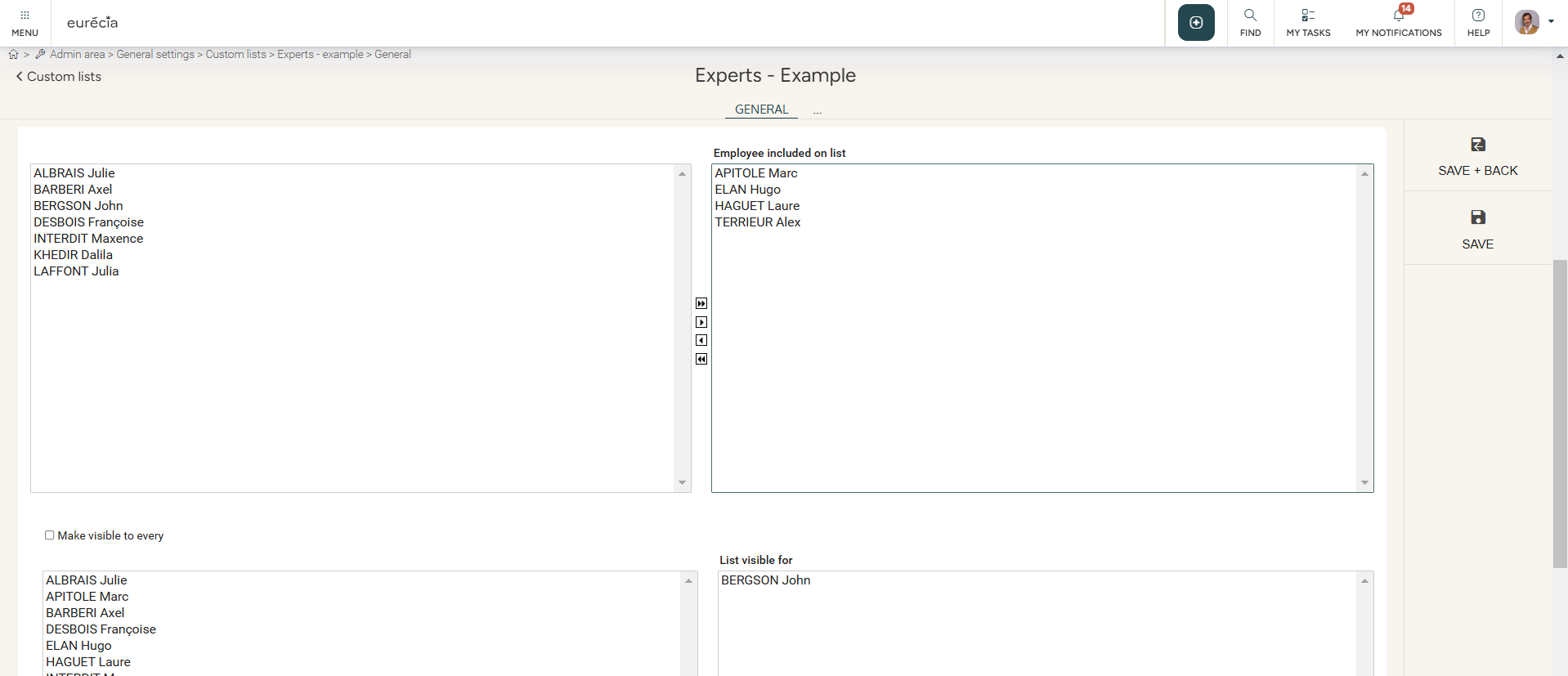 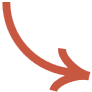 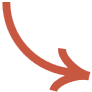 Public holiday calendar
Updating Public holiday calendars
Access : Admin area > General settings > Public holiday calendar
Example :  Deleting a bank holiday such as the  9th of June 2025 (France)
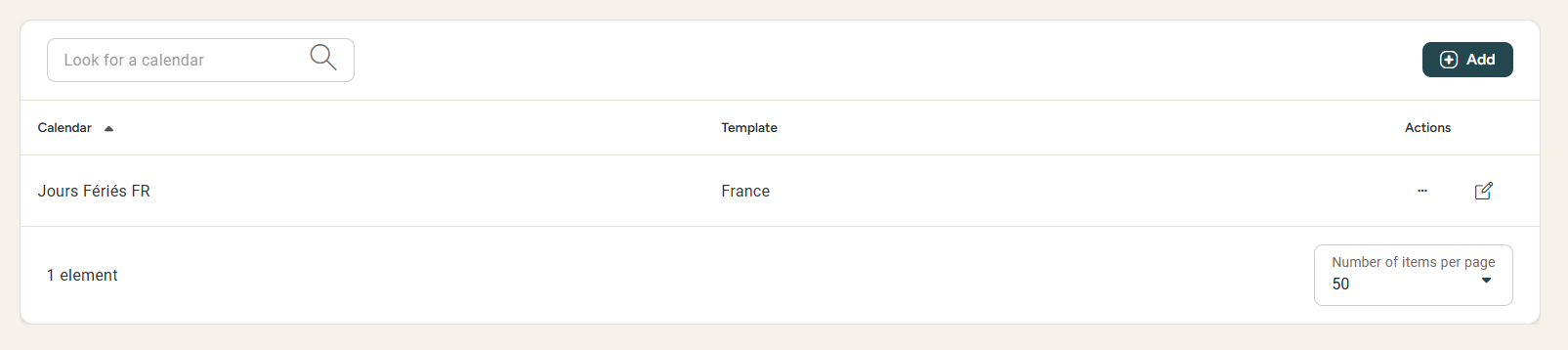 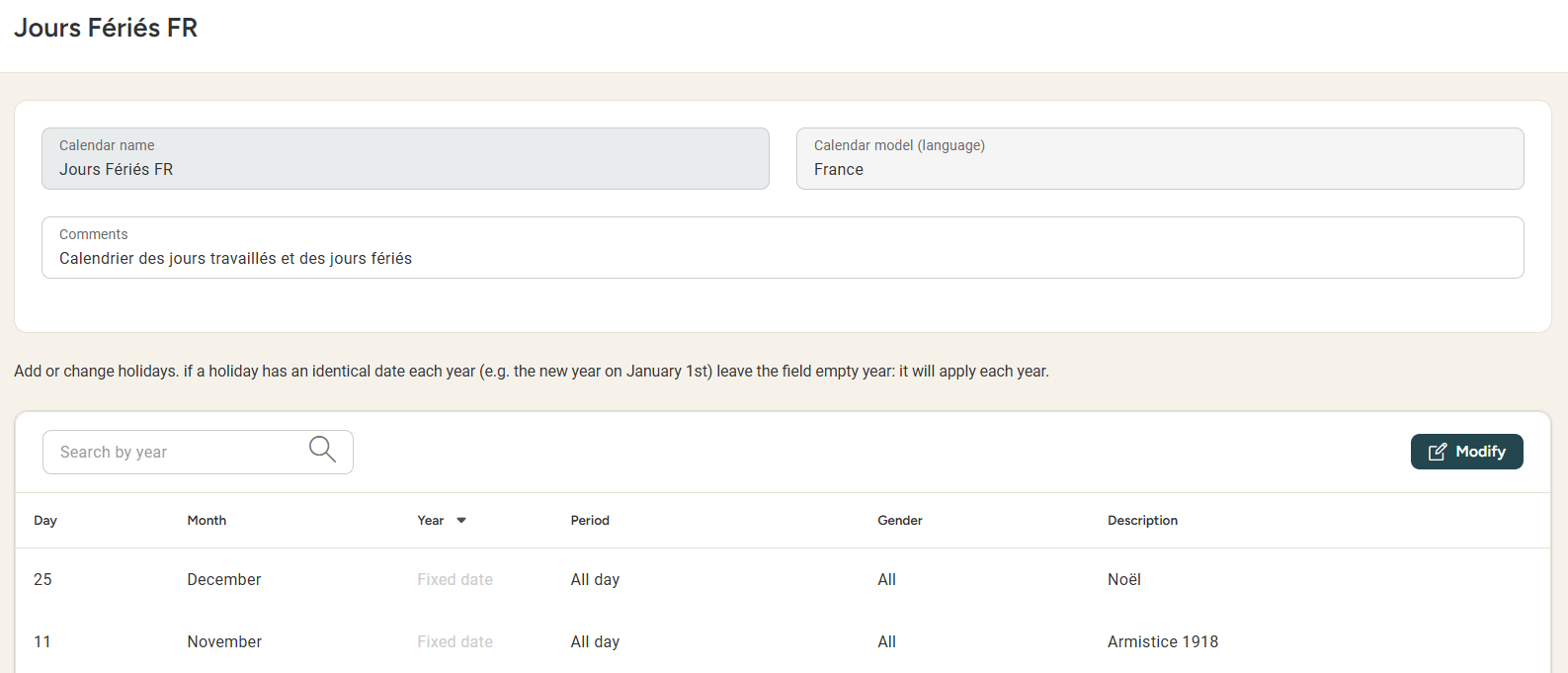 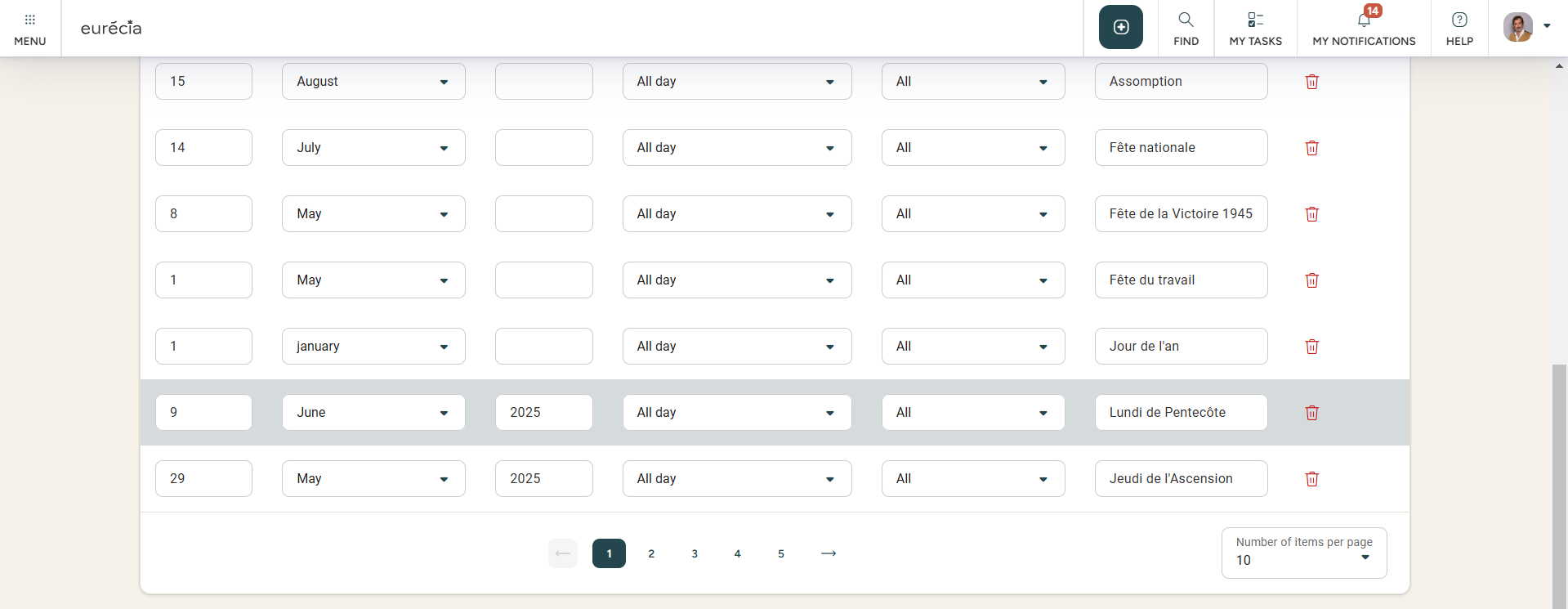 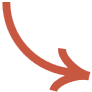 Still having doubts? All answers within you reach.
support@eurecia.com
Help center
Thank you
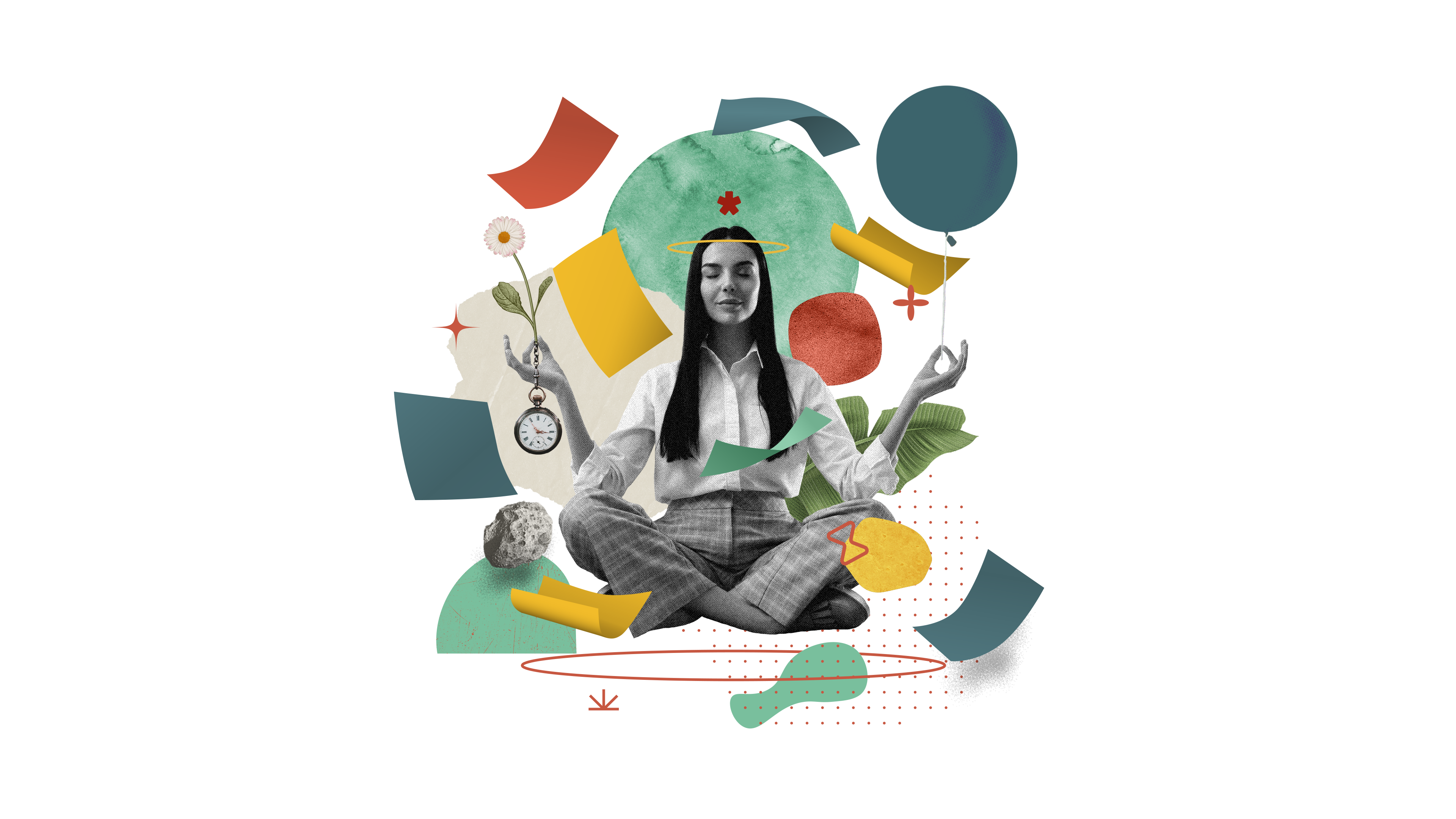